The California Charter Authorizing Professionals
Webinar Series: COVID-19 Update #5
The May Revision
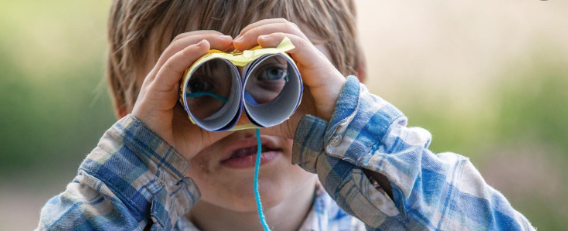 [Speaker Notes: Victor]
Zoom Functionality
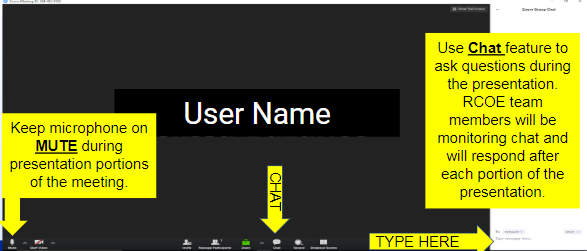 CCAP
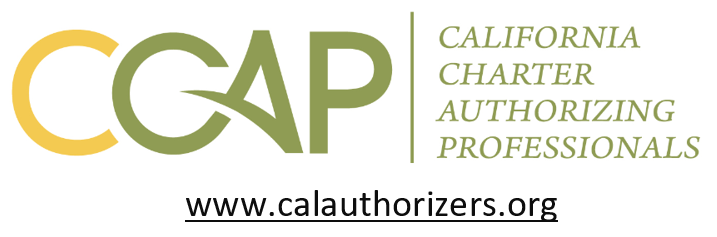 [Speaker Notes: Victor]
About CCAP
Founded by a group of committed authorizers with a mission to advance quality public education for all students

National Dissemination Grant recipient from the U.S. Department of Education’s Office of Innovation to improve charter school authorizing best practices partnering with Colorado and Florida
3
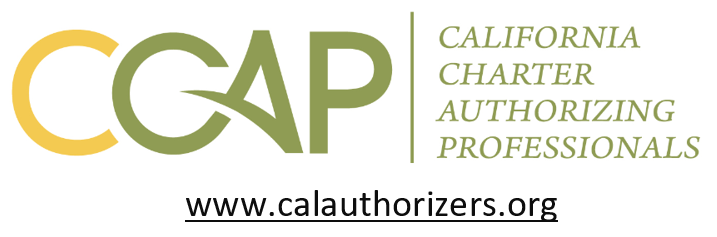 [Speaker Notes: Victor]
Speakers
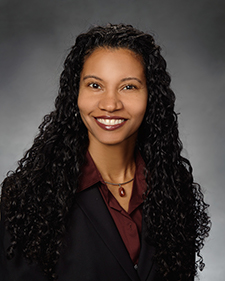 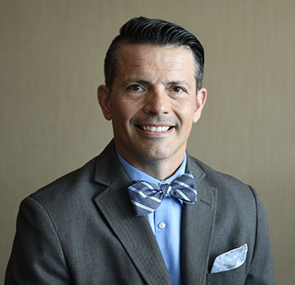 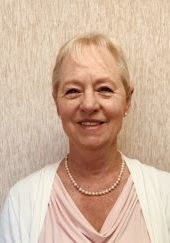 Debi Deal, CCAP Treasurer/Fiscal Expert


debi.deal@calauthorizers.org
Brianna Garcia, CCAP Board Member/Director, School Services of California, Inc.  

 brianna.garcia@calauthorizers.org
Dr. Corey Loomis, VP CCAP/ RCOE Charter Schools Unit Director

corey.loomis@calauthorizers.org
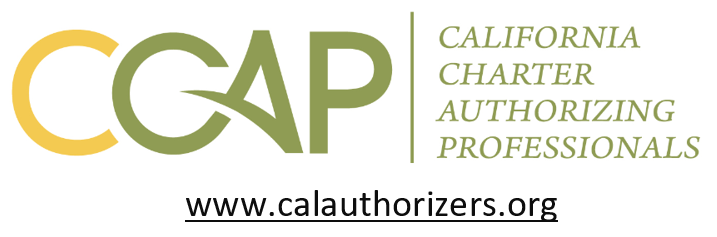 [Speaker Notes: Corey- intros]
2020 May Revision Update
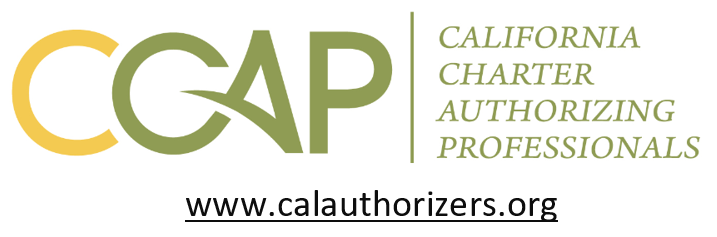 6
California Revenues
© 2020 School Services of California Inc.
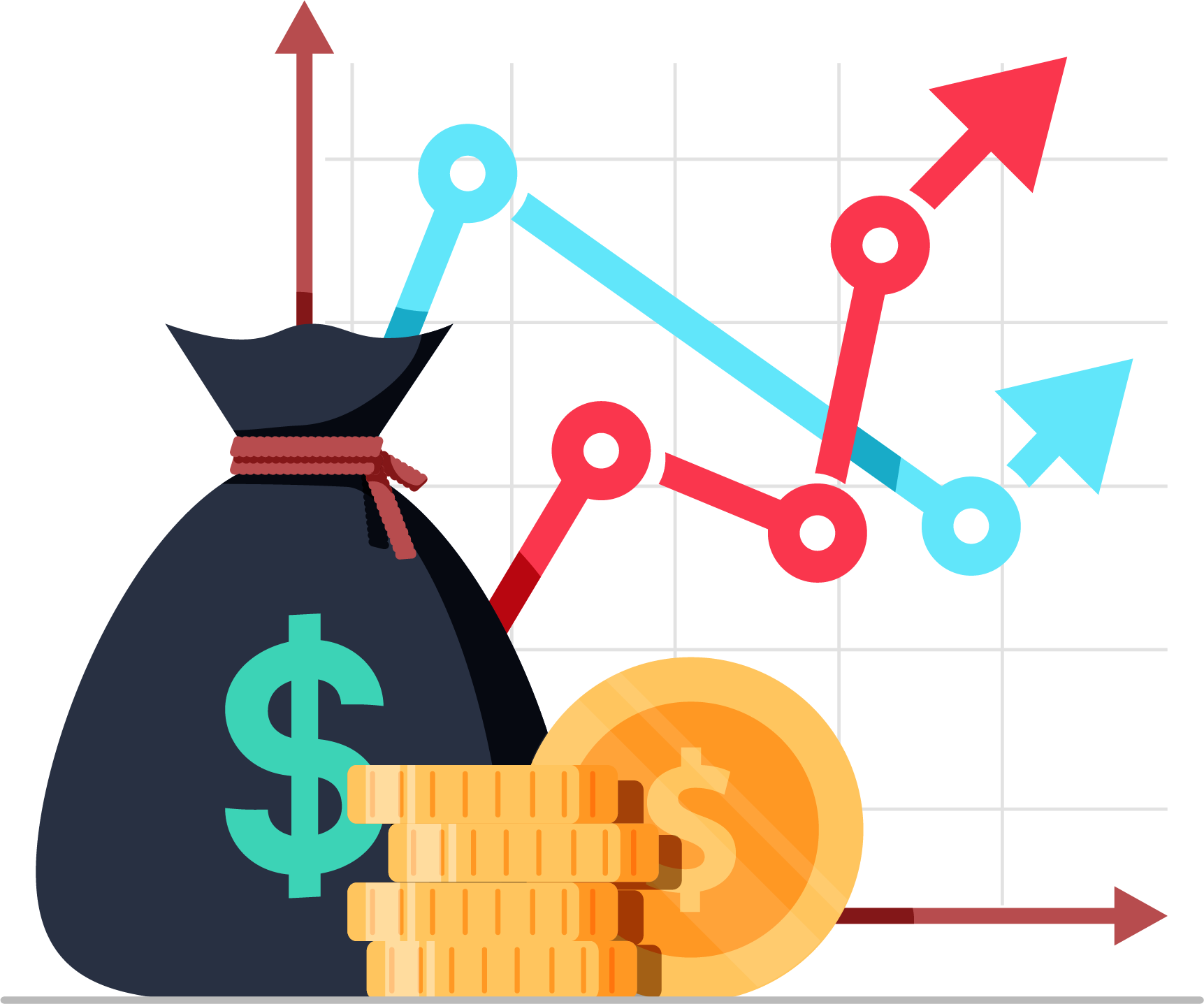 The May Revision assumes that the state will suffer from a $41.2 billion loss in revenues compared to January estimates in 2019–20 and 2020–21 combined
-$9.1 billion for 2019–20
-$32.2 billion for 2020–21
Revenue losses are compounded by the growing number of Californians who need access to state safety net services,bringing the state’s total shortfall to $54 billion
7
Proposition 98 Funding
© 2020 School Services of California Inc.
Source: 2020–21 Governor’s Budget, pg. 68 and data provided by the DOF
Statutory COLA
8
© 2020 School Services of California Inc.
While the May Revision acknowledges a 2.31% statutory cost-of-living adjustment (COLA) (up slightly from the 2.29% estimated COLA in January), it suspends the COLA for 2020–21
Categorical programs outside of the LCFF will also have the statutory COLA suspended
In typical years, as costs continue to rise, these programs would see adjustments for COLA only and average daily attendance (ADA) for special education
9
Deferrals: Here We Go Again
© 2020 School Services of California Inc.
Cash deferrals were used during the Great Recession to implement state-level budget cuts and/or improve the state’s cash position
The Governor’s May Revision takes a page from the same playbook and proposes the following cash deferrals:


Local school agencies may need to implement local borrowing options to ensure adequate cash to continue paying employees and vendors during these times
While this avoids an additional cut in state revenues to schools, it pushes the administrative and financial burden of borrowing cash to local school agencies
Fiscal year 2020–21
Fiscal year 2019–20
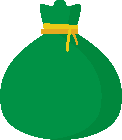 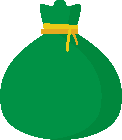 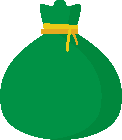 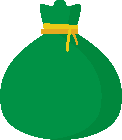 $1.9 Billion
$5.3 Billion
$1.9 Billion
$5.3 Billion
April, May, and June 2021
June 2020
July 2021?
July 2020
10
2020–21 LCFF Funding Factors
© 2020 School Services of California Inc.
The May Revision suspends the 2.31% COLA and includes an additional reduction—for a total of 10% cut to the Local Control Funding Formula (LCFF)
First, the 2.31% COLA is applied to arrive at the 2020–21 base grants
Then the 10% reduction is applied—for an effective reduction of 7.92% to the 2019–20 base grant amounts
These reductions would be “triggered off” if the federal government provides sufficient funding to backfill the cuts
11
2020–21 LCFF Funding Factors
© 2020 School Services of California Inc.
Two grade span adjustments (GSAs) are applied as percentage increases against the effective base grant amounts
Grades K–3 receive a 10.4% increase for smaller average class sizes
Grades 9–12 receive a 2.6% increase in recognition of the costs of career technical education coursework
12
2020–21 LCFF Funding Factors
© 2020 School Services of California Inc.
The cuts are meant to reduce the LCFF with the reduction taken from the base grant, which lowers the amount upon which supplemental and concentration grant funding is calculated
*Calculated based on the percentage of a local educational agency’s (LEA’s) enrolled students who are English learners, free or reduced-price meal program eligible, or foster youth—the unduplicated pupil percentage (UPP)
13
2020–21 LCFF Add-On Reductions
© 2020 School Services of California Inc.
In addition to the base, supplemental, and concentration grants, all of the following LCFF add-on funding will also receive a 10% reduction
Targeted Instructional Improvement Grants
 Education Code Section (EC §) 42238.02(g)
Minimum State Aid
EC § 41544
Basic Aid Supplement
EC § 47663
Home-to-School Transportation
EC § 42238.02(h)
Economic Recovery Target
EC § 42238.025
District of Choice
EC § 48310
14
Categorical Program Cuts
© 2020 School Services of California Inc.
Total savings of $352.9 million by cutting categorical programs roughly in half
Cuts may be reversed if additional federal funds materialize
Programs reduced by the following amounts:
K-12 Strong Workforce Program: $79.4 million
After School Education and Safety: $100 million
Career Technical Education Incentive Grant Program: $77.4 million
Adult Education Block Grant: $66.7 million
Career Technical Education Initiative: $7.7 million
Clean Technology Partnership: $1.3 million
California Partnership Academies: $9.4 million
Specialized Secondary Program: $2.4 million
Online Resource Subscriptions for Schools: $3 million
Agricultural Career Technical Education Incentive Grant: $2.1 million
Exploratorium: $3.5 million
15
Historical Lottery Funding Reductions
© 2020 School Services of California Inc.
During the great recession Lottery funding was also reduced due to the economical distress felt by so many Californians
Between 2006–07 through 2009–10 the biggest loss was to the restricted Lottery (instructional materials) portion of the Lottery funding from $27.90 per ADA down to $13 per ADA (53%) in that period of time
Full restoration of pre-recession funding did not occur until 2012–13
Prudent Lottery projections should include a reduction in expected funding as part of the multiyear projection based upon historical trends
Special Education
16
© 2020 School Services of California Inc.
Reflects a 15% increase over the amount provided in 2019–20 budget
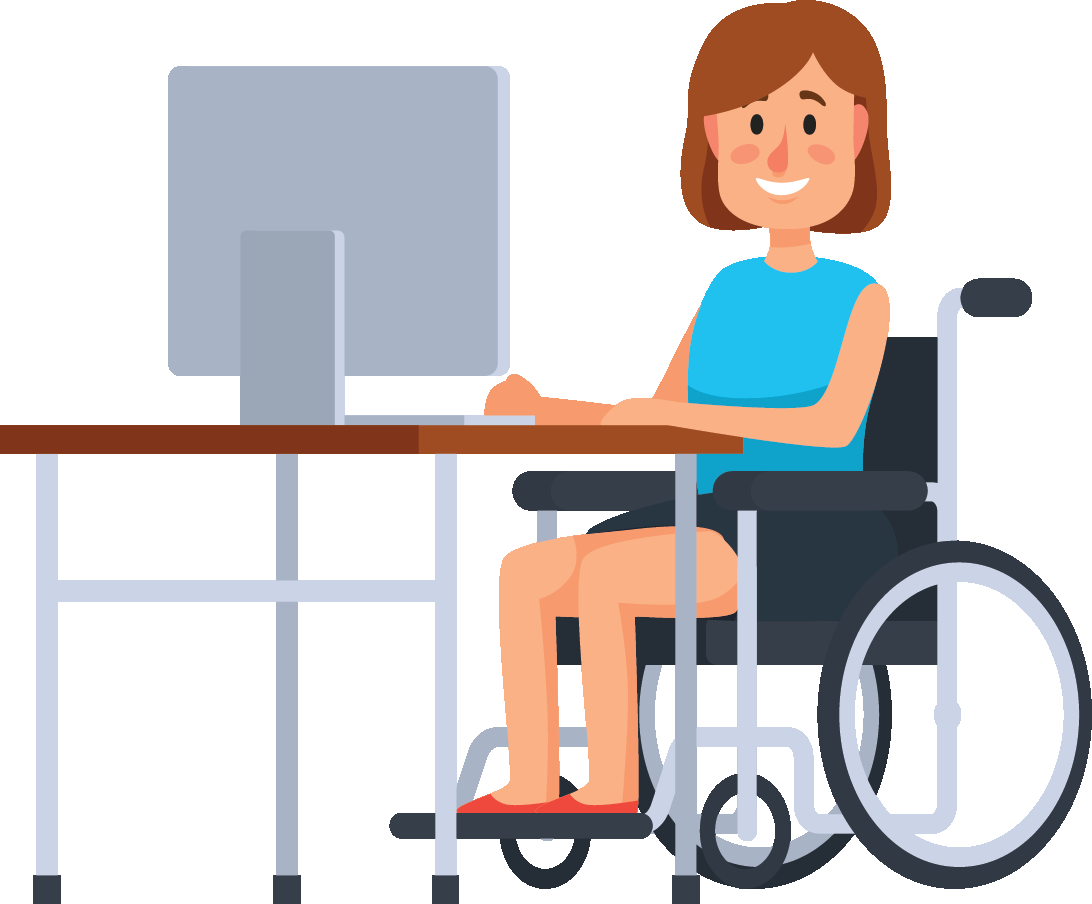 Base Rates increased to $645 per ADA based on three-year rolling average ADA
Reflects suspension of 2.31% COLA
Maintains all other existing
categorical programs in the Assembly Bill 602 formula until a finalized formula is adopted
Maintains Special Education Local Plan Area Governance and Accountability Structure
17
CARES Act Funding
© 2020 School Services of California Inc.
Preliminary estimates show that California will be receiving more than $1.6 billion to support school districts and charter schools
State is required to pass-through at least 90% of those funds
Funds will be allocated based on Title I, Part A allocations for 2019–20
Initial calculations show that eligible recipients will receive funding equal to 83% of their 2019–20 Title I allocation
Secretary DeVos also announced the creation of two competitive grant strands to support recovery from the pandemic
Rethink K–12 Education Models Grant—$180 million
Reimagining Workforce Preparation Grant—$127.5 million
More information on these grants can be found here: https://oese.ed.gov/offices/education-stabilization-fund/states-highest-coronavirus-burden/
[Speaker Notes: $13.5 of the $31 billion is allocated through the Education Stabilization Fund which will be distributed to States based on Title I allocations. California’s share of these dollars is more than $1.6 billion. The funds, which must be requested by the LEAs through an application process, will also be allocated based on the 19-20 Title I, Part A allocations.

Recent guidance from CDE states that although the application is not yet available, the funds will be apportioned in fiscal year 2020-21, and LEAs should use resource code 3210 to track the revenues and expenditures.

In addition to these funds, Secretary DeVos announced two competitive grants to aid in the recovery from the COVID-19 pandemic.]
18
The CARES Act – One-time Investments
© 2020 School Services of California Inc.
CalPERS, CalSTRS, MBG Rates
19
© 2020 School Services of California Inc.
1 California State Teachers’ Retirement System (CalSTRS) rates in 2019–20 and 2020–21 are final. Rates in the following years are subject to change based on determination by the CalSTRS Board. 
2 California Public Employees’ Retirement System (CalPERS) rate in 2019–20 is final. Rates in the following years are subject to change based on determination by the CalPERS Board.
[Speaker Notes: While the May Revision proposal acknowledges the statutory cost-of-living adjustment (COLA) of 2.31%—just slightly higher than the 2.29% included in the January State Budget proposal—it suspends the COLA in 2020–21 for all eligible programs, including LCFF, Special Education, Child Nutrition, Foster Youth, Preschool, American Indian Education Centers, American Indian Early Childhood Education, and the Mandate Block Grant.

Also, you’ll see that the Newsom Administration proposes to reduce employer contribution rates in 2020–21 and 2021–22. The CalSTRS employer rate reduces from 18.4% to approximately 16.15% in 2020–21 and from 18.2% to 16.02% in 2021–22. 

The CalPERS employer contribution rate will be reduced from CalPERS recently set rate for 2020–21 of 22.68% to 20.7% and CalPERS 2021–22 estimated rate of 24.6% to 22.84%.]
Wrapping up 2019-20and Preparing for 2020-21
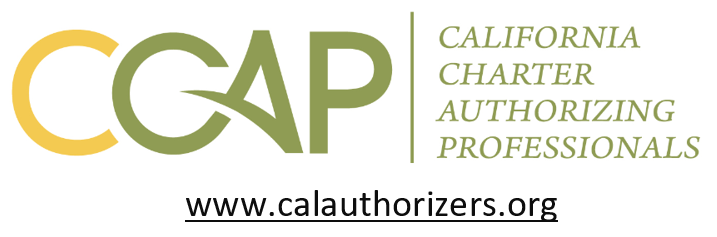 Composition of the State Budget
21
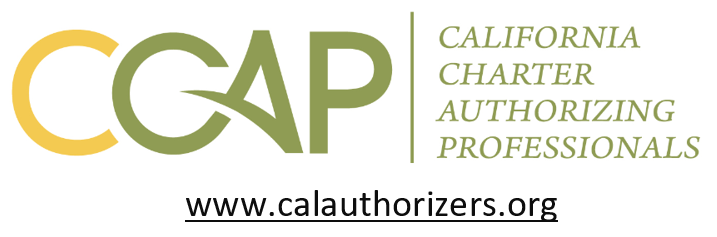 Volatility of the State Budget
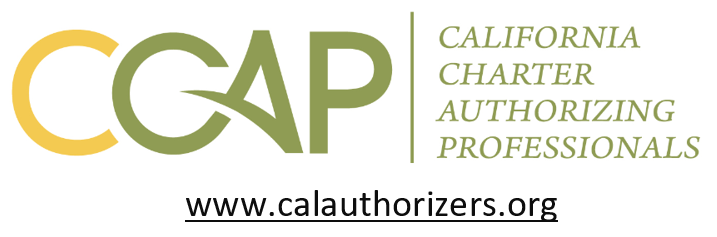 [Speaker Notes: Debi]
Don’t Forget Your CDE Waivers
Federal Waivers and flexibility webinar and slides

Waiver information CDE
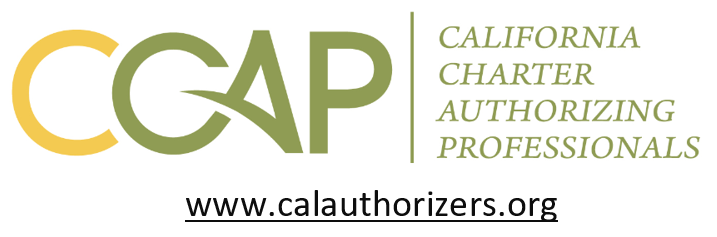 [Speaker Notes: Ed]
Wrapping Up the Yearand Preparing for Next Year
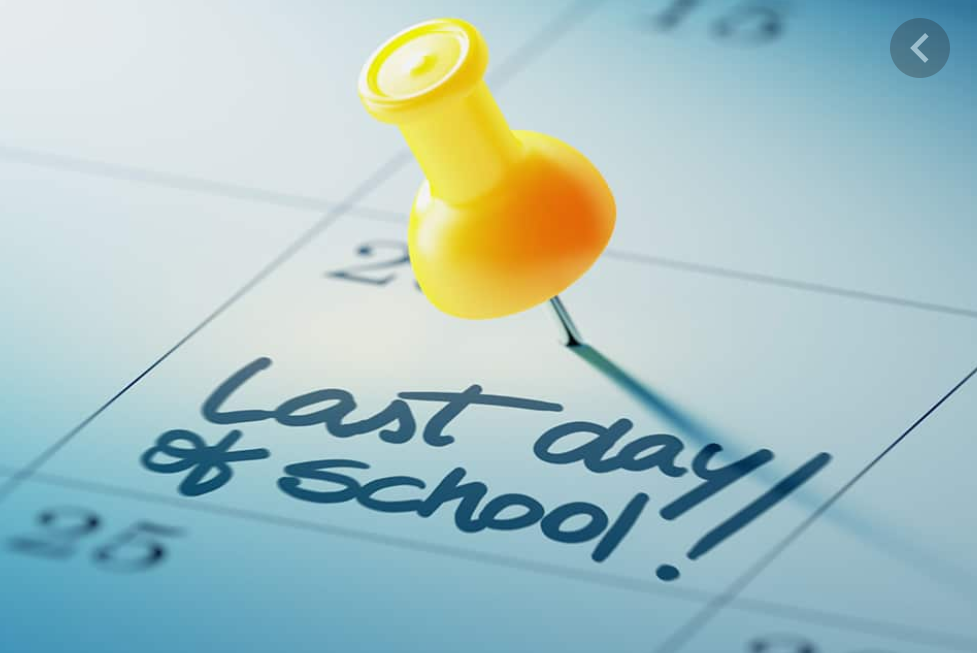 Book CARES ACT and SB 117 revenues
Calculate areas of savings: Substitute costs, overtime, extra time, NPA services, utility costs, trash service
Adjust for unusual costs: Custodial cleaning supplies, overtime for M&O
Build reserve levels – especially cash!
Plan for negative COLA - for 2020-21 and zero COLA for     2021-22 and 2022-23
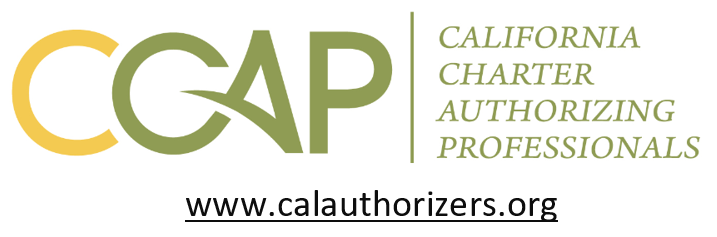 [Speaker Notes: Debi]
Cash is King, Credit is Better
Cash deferrals are a solution for the State to smooth out its own cash deficits. 

Charter schools need to increase the cash portion of ending fund balance reserve levels – sooner than later!

Managing cash balances monthly is critical in maintaining fiscal solvency.
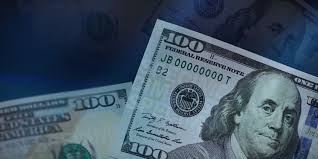 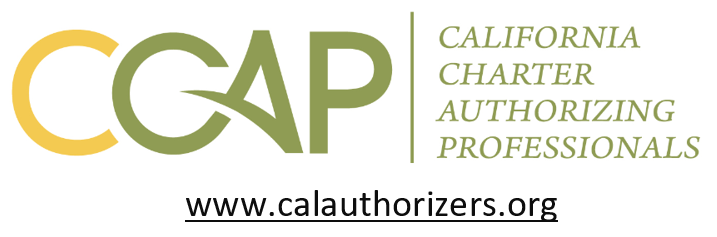 Guidelines for Authorizers to Charters
Consider :
Develop a unified message to all charter schools for budget assumptions.
Ensure charters know about the waivers and timelines.
Plan for an economic downturn.
Train charters on cash flow management – no state loans are available for charter schools.
Build communication – provide some flexibility.
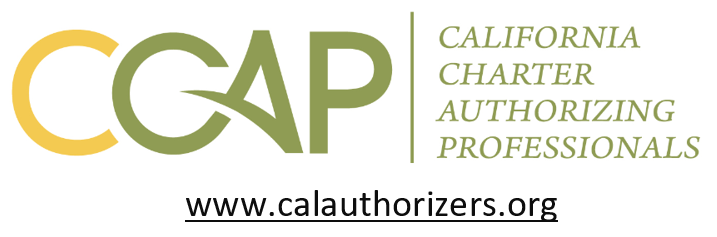 [Speaker Notes: Debi]
FY 2020-21 & Beyond
Budgeting for 2020-21 and beyond will involve MAJOR uncertainty. Assumptions will change as information is known.
Developing a baseline budget – just the basics and prepare multiple assumption models.
Adjust assumptions; plan for negative COLA, zero in the out years and cash deferrals. 
Cashflow management will be critical for charter schools. 
Build cash reserves as quickly as possible.
Examine internal and external cashflow solutions.
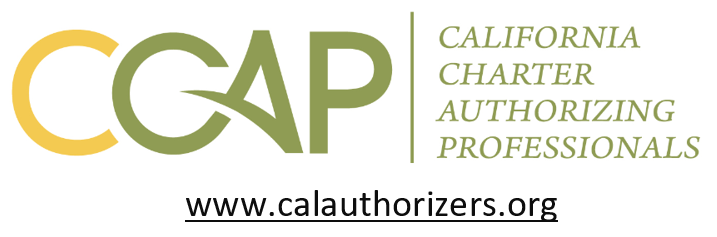 [Speaker Notes: Debi]
Updates/Reminders
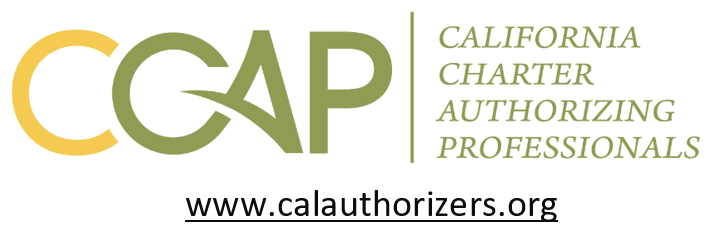 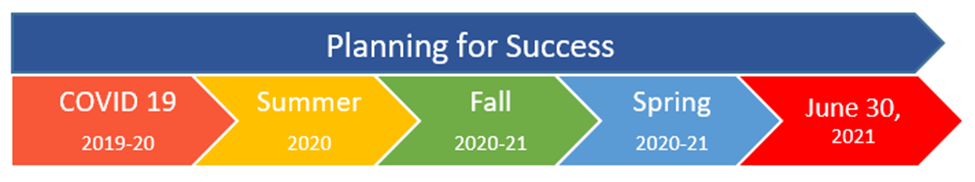 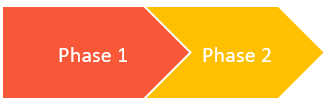 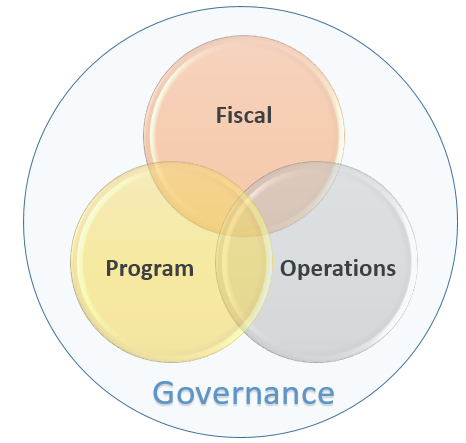 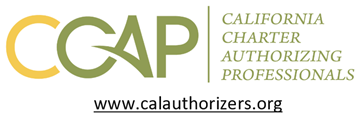 Key Executive Orders
Executive Order N-29-30: Brown Act- portions to suspend: Can meet virtually and outside of district/ boundaries; not required to post residence address; must provide and post on webpage virtual/ telephonic access; must follow 72 hour posting.  
Latest  Executive Order N-56-20: LCAP changes and “written report”:
LCAP December 15 extension.
Written report and budget approved and submitted July 1, 2020.
No public hearing required.
Written report submitted to authorizers and County Superintendent by July 1 (EDC 47604.33). 
Written report posted on school’s homepage on the internet.
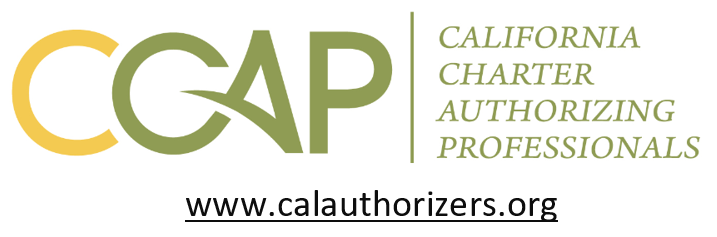 [Speaker Notes: This would be old news for most. Just a quick reminder on these.]
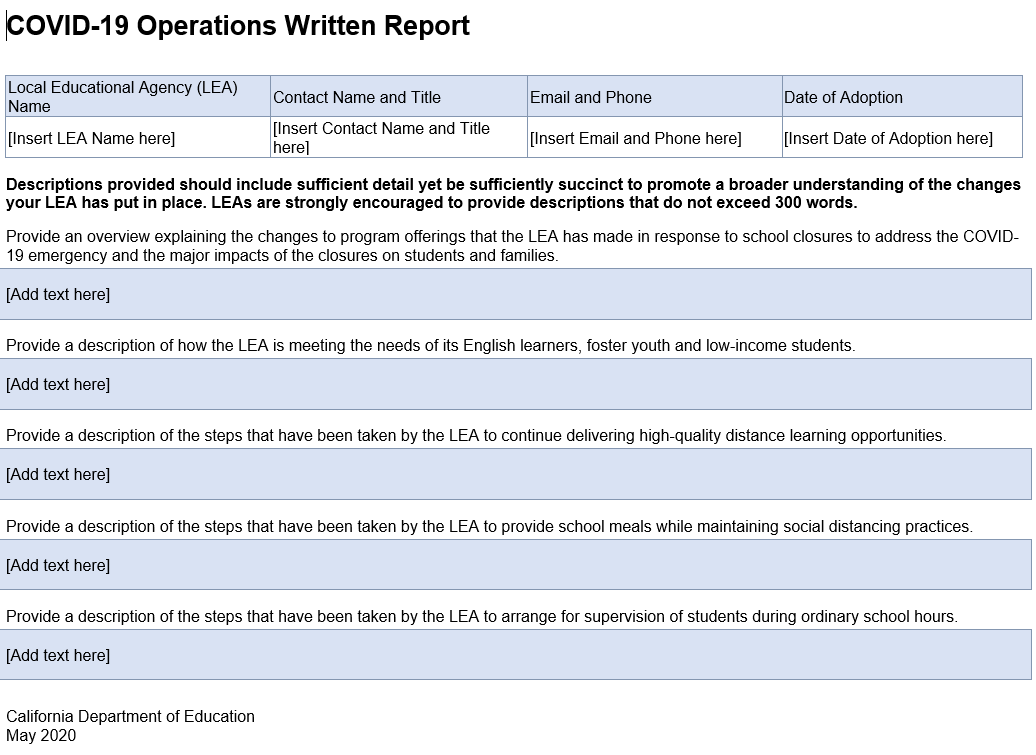 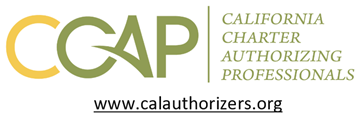 COVID-19 Legislation
AB 2019 Pupil instruction: College and Career Access Pathways partnerships.
AB 2052 Pupil instruction: instructional time requirements. 
AB 2485 Teacher credentialing: subject matter competence.
AB 2990 Pupil instruction: educational enrichment activities - prohibit local educational agencies from offering any financial incentives for enrollment, referral, retention, or participation in an educational enrichment activity.
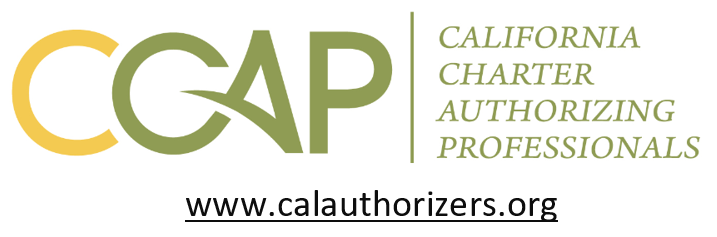 Fiscal Resources
CDE Estimated Cash Flow: https://www.cde.ca.gov/fg/aa/ca/estcashflow.asp

FCMAT Fiscal Alerts and COVID-19 Resources: https://www.fcmat.org/COVID-19-Resources 

School Services of California Inc.:
https://www.sscal.com/

California Charter Authorizing Professionals:
https://calauthorizers.org/
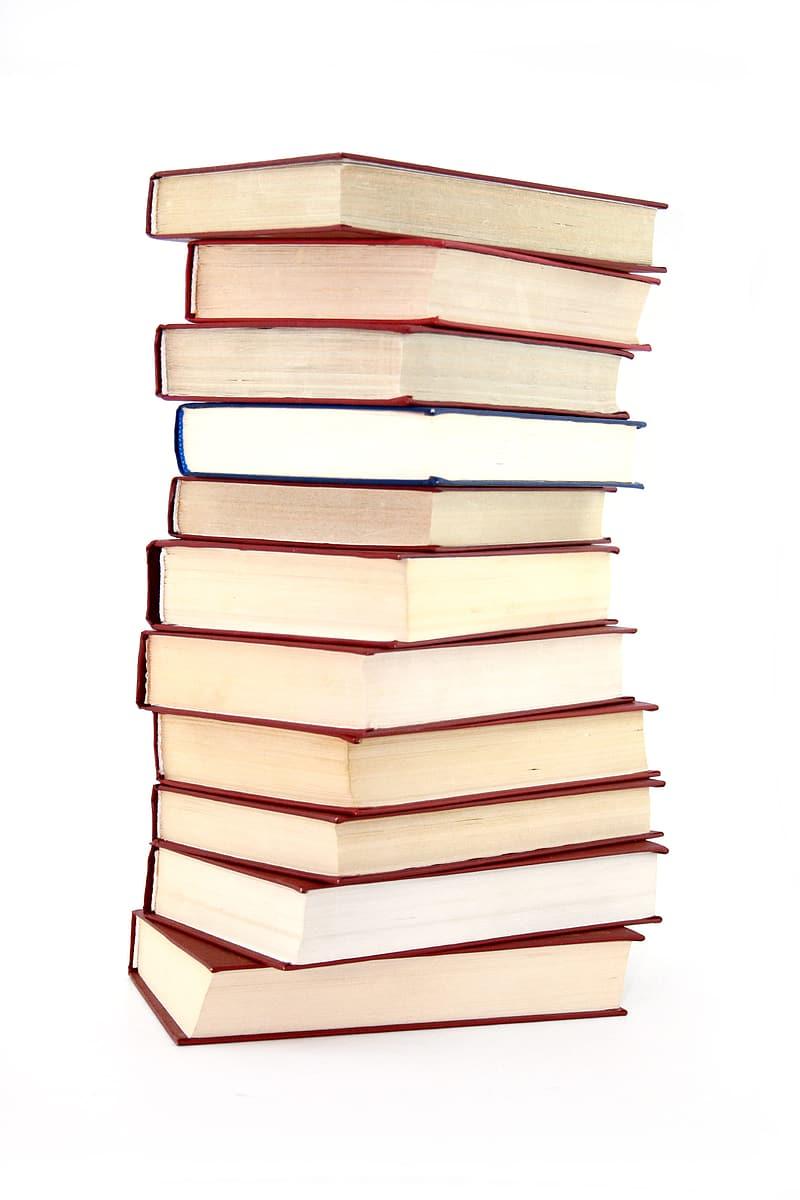 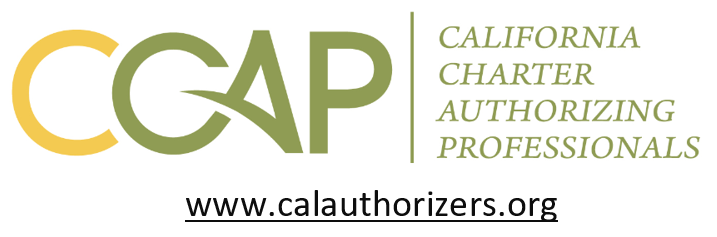 Reopening Resources
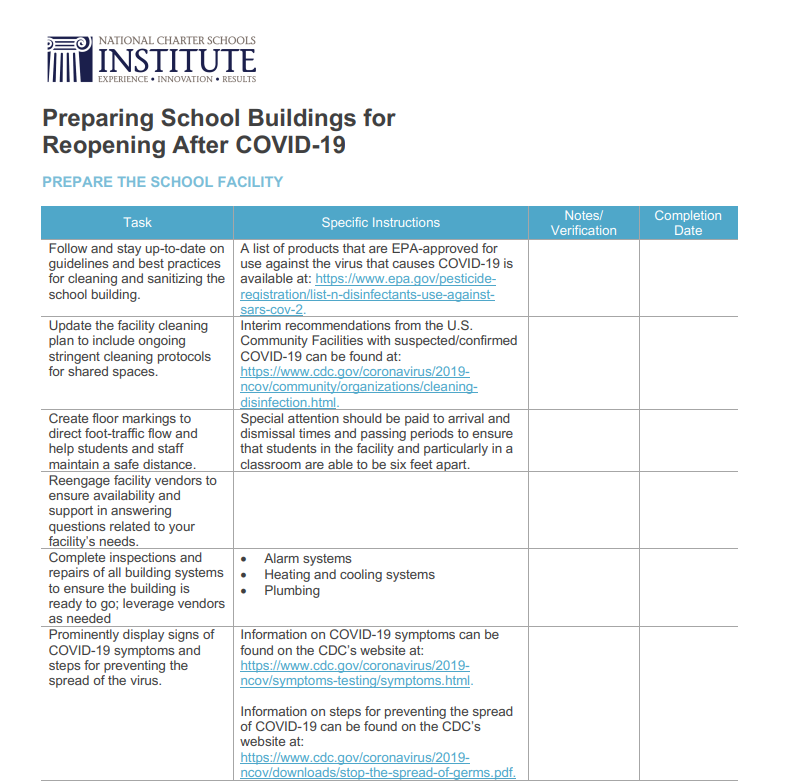 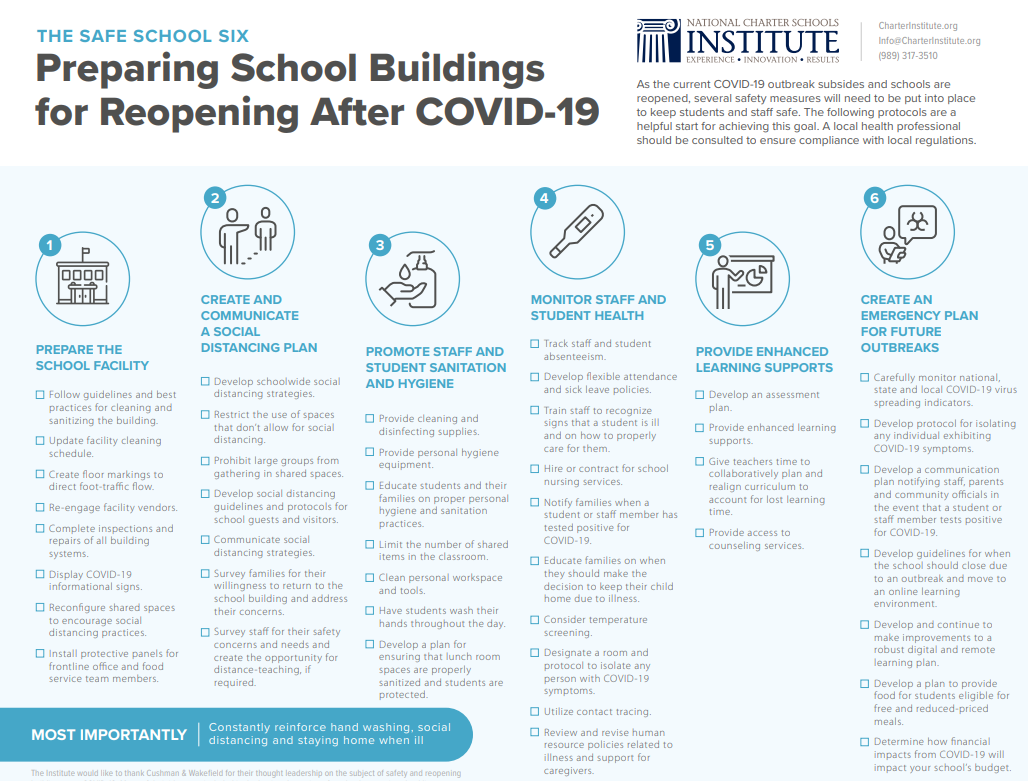 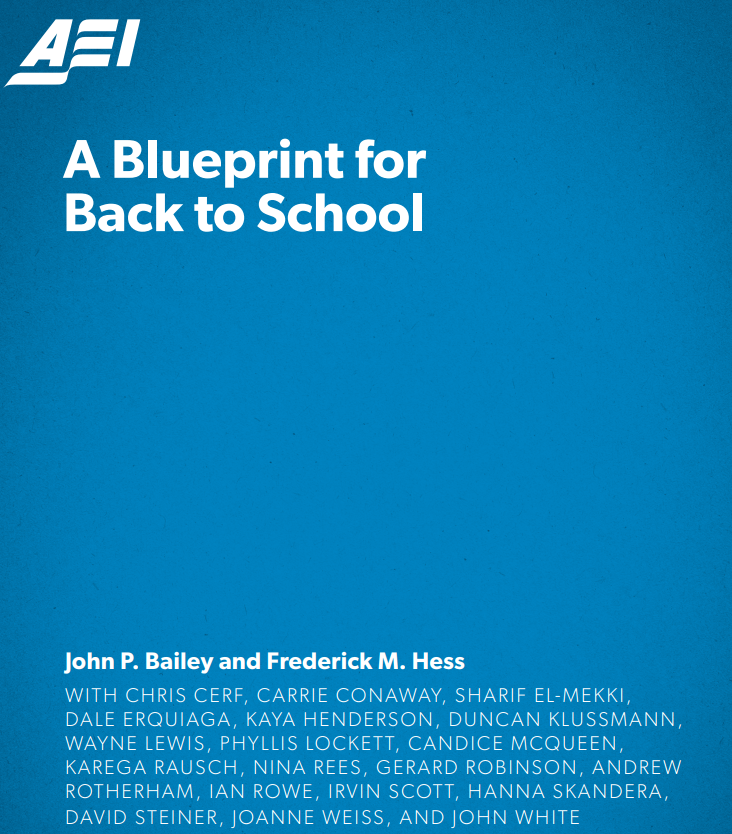 https://nationalcharterschools.org/
https://www.aei.org/wp-content/uploads/2020/05/A-Blueprint-for-Back-to-School.pdf
34
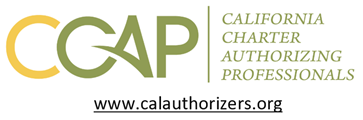 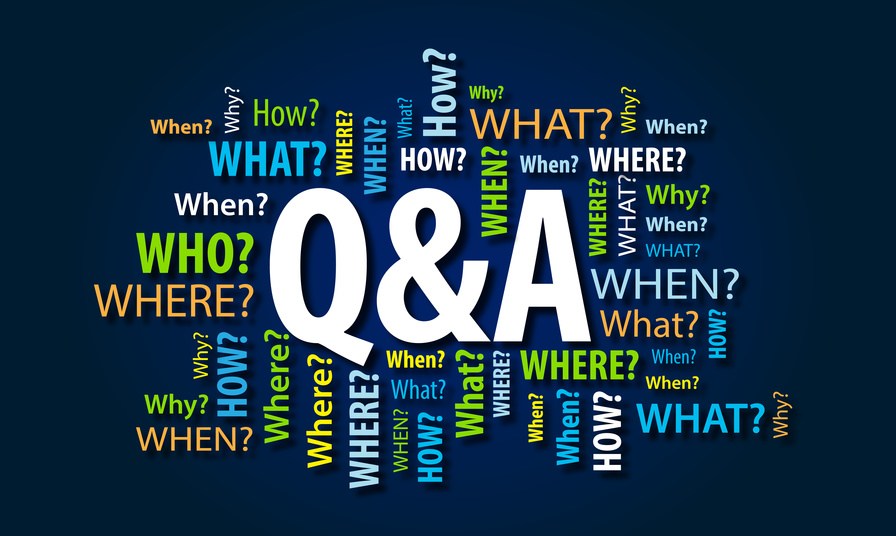 35
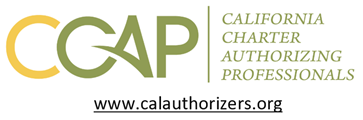 [Speaker Notes: Corey]
Thank you!
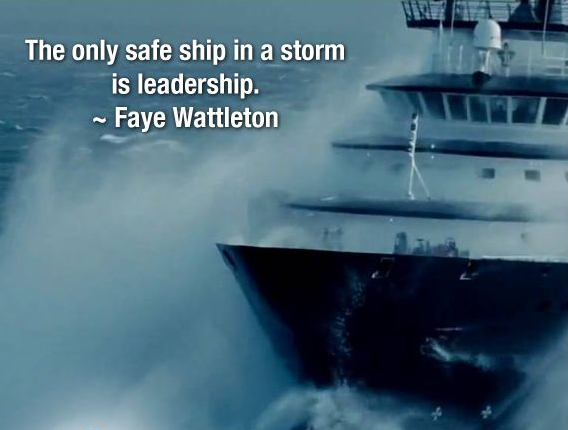 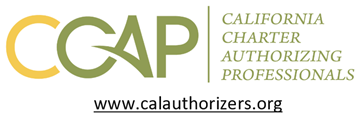